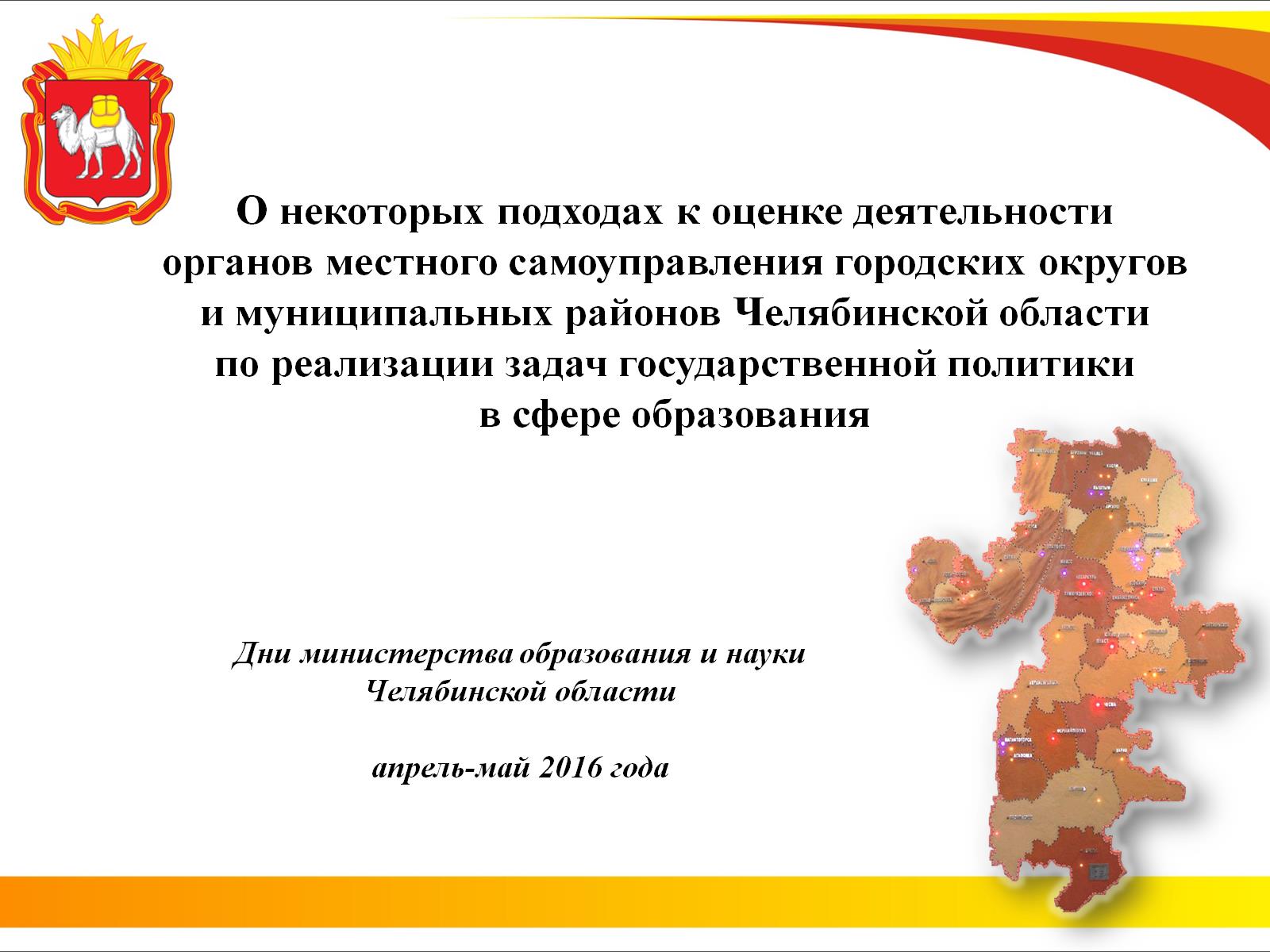 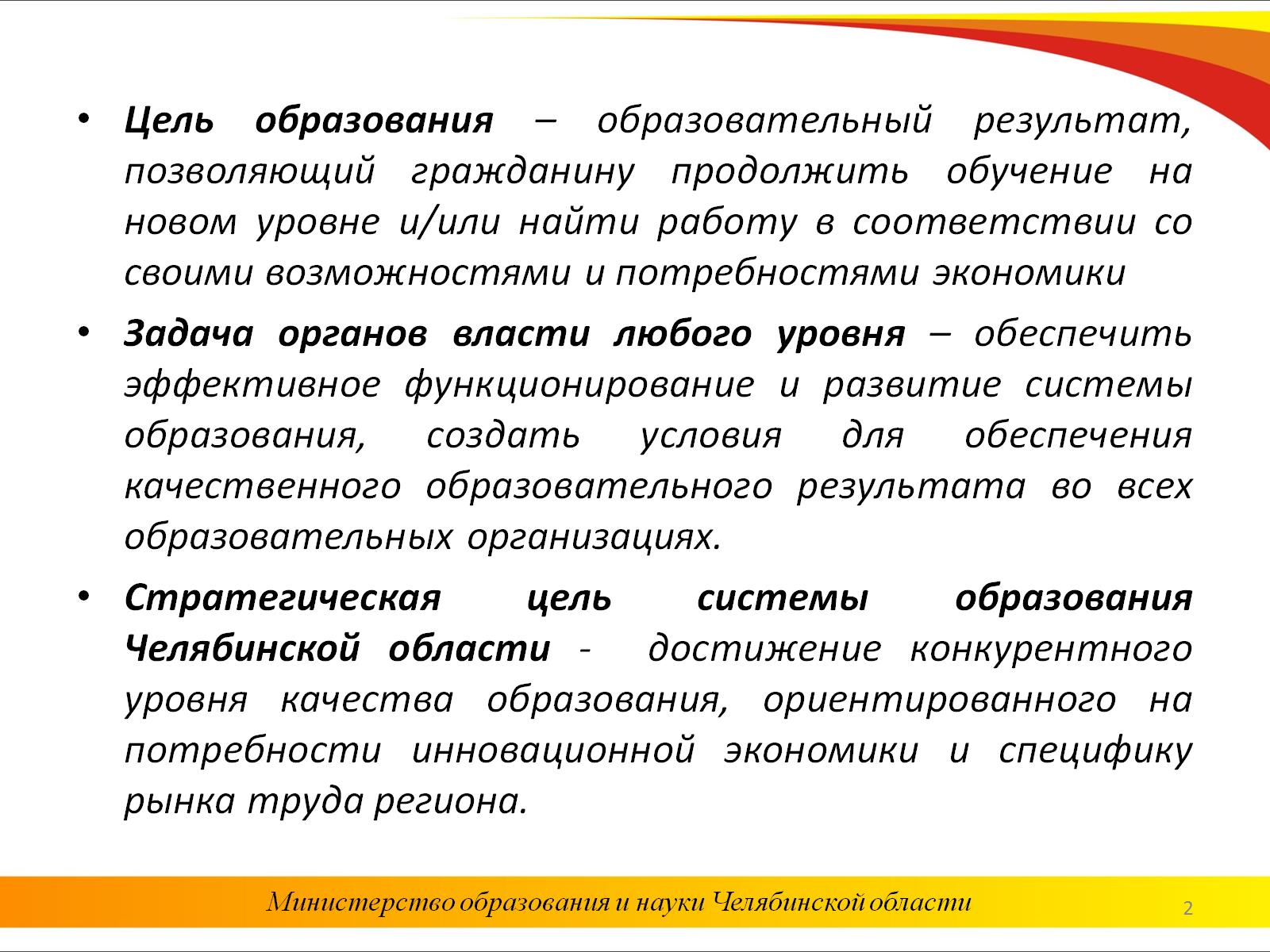 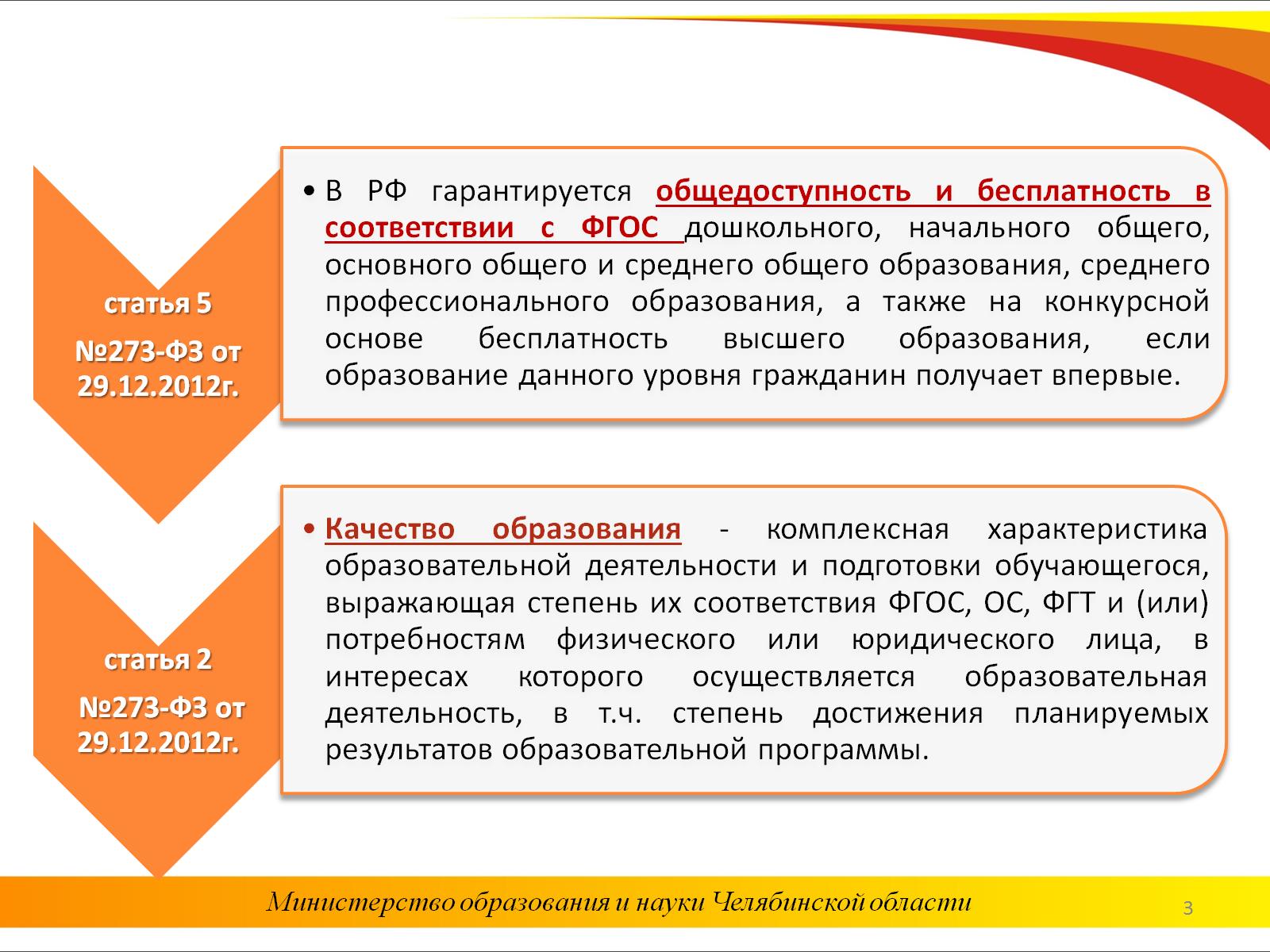 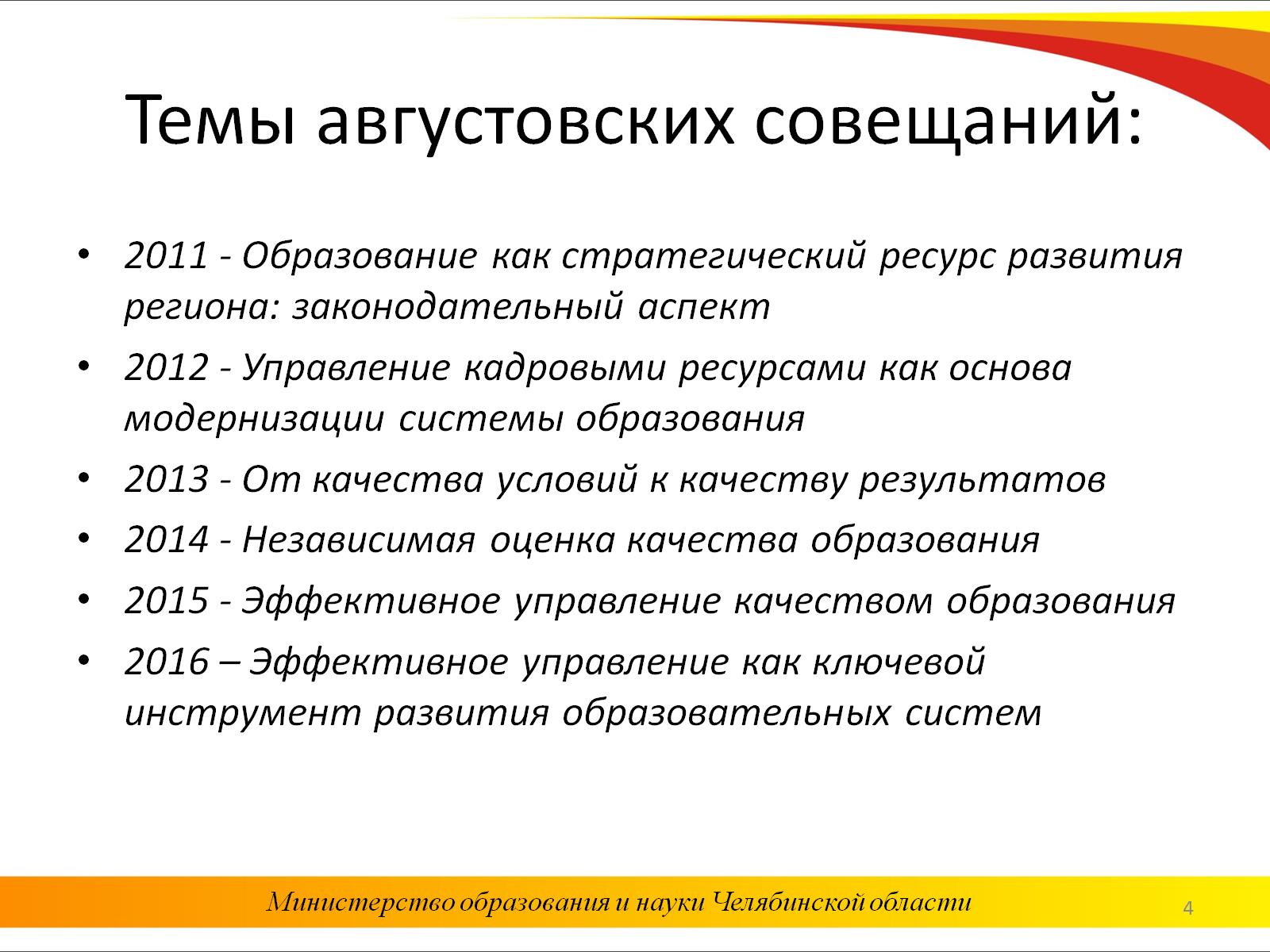 Темы августовских совещаний:
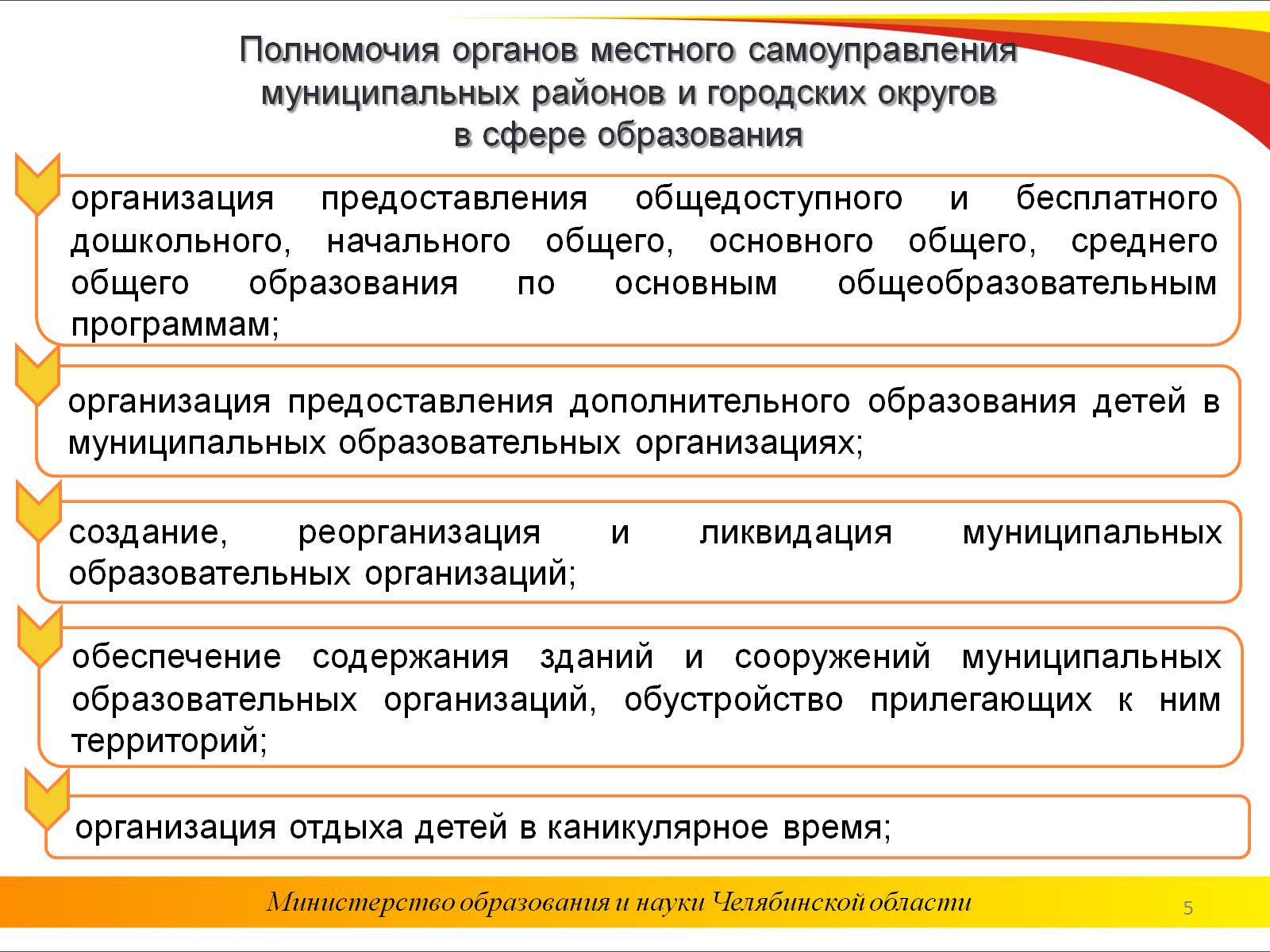 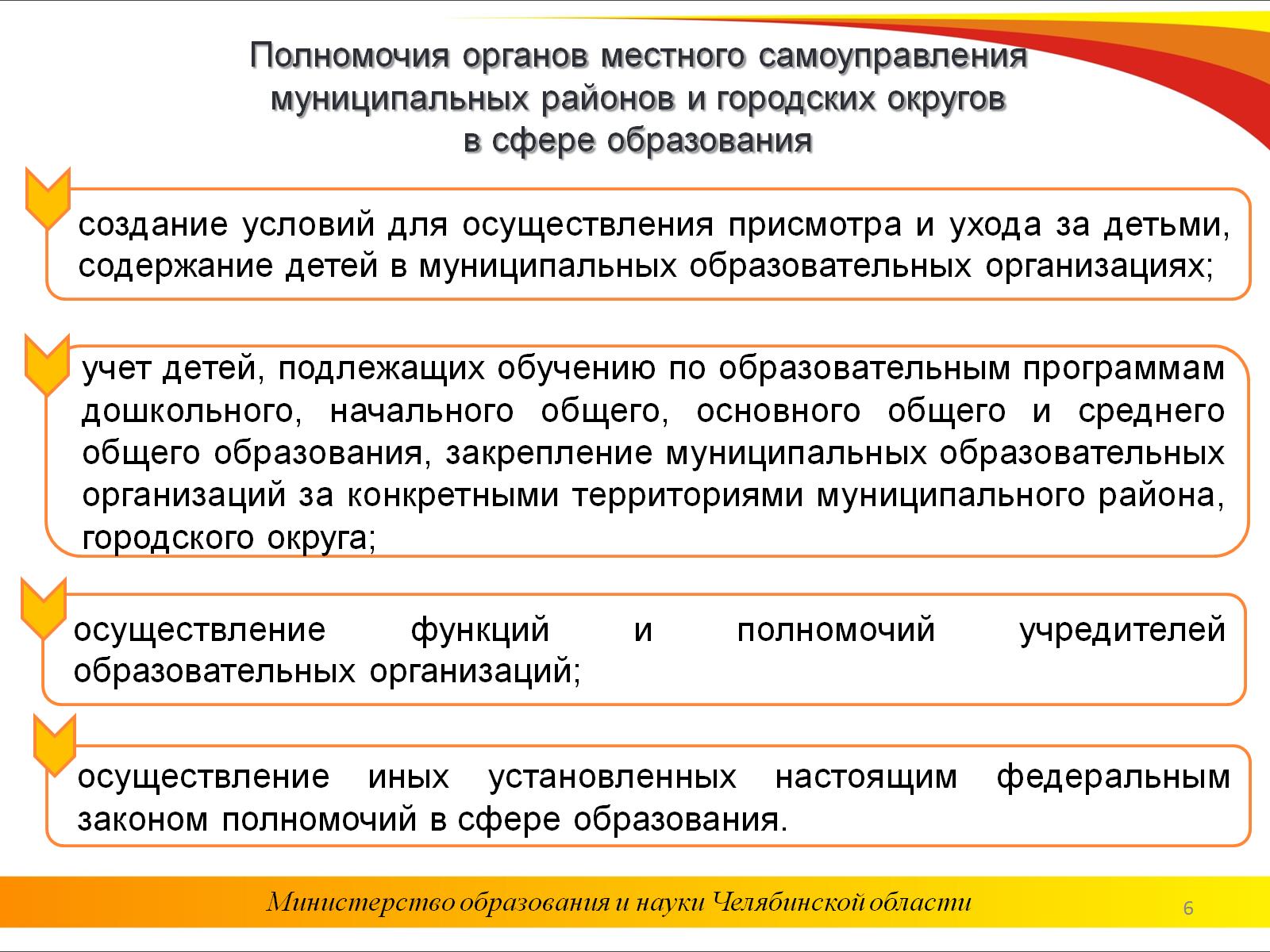 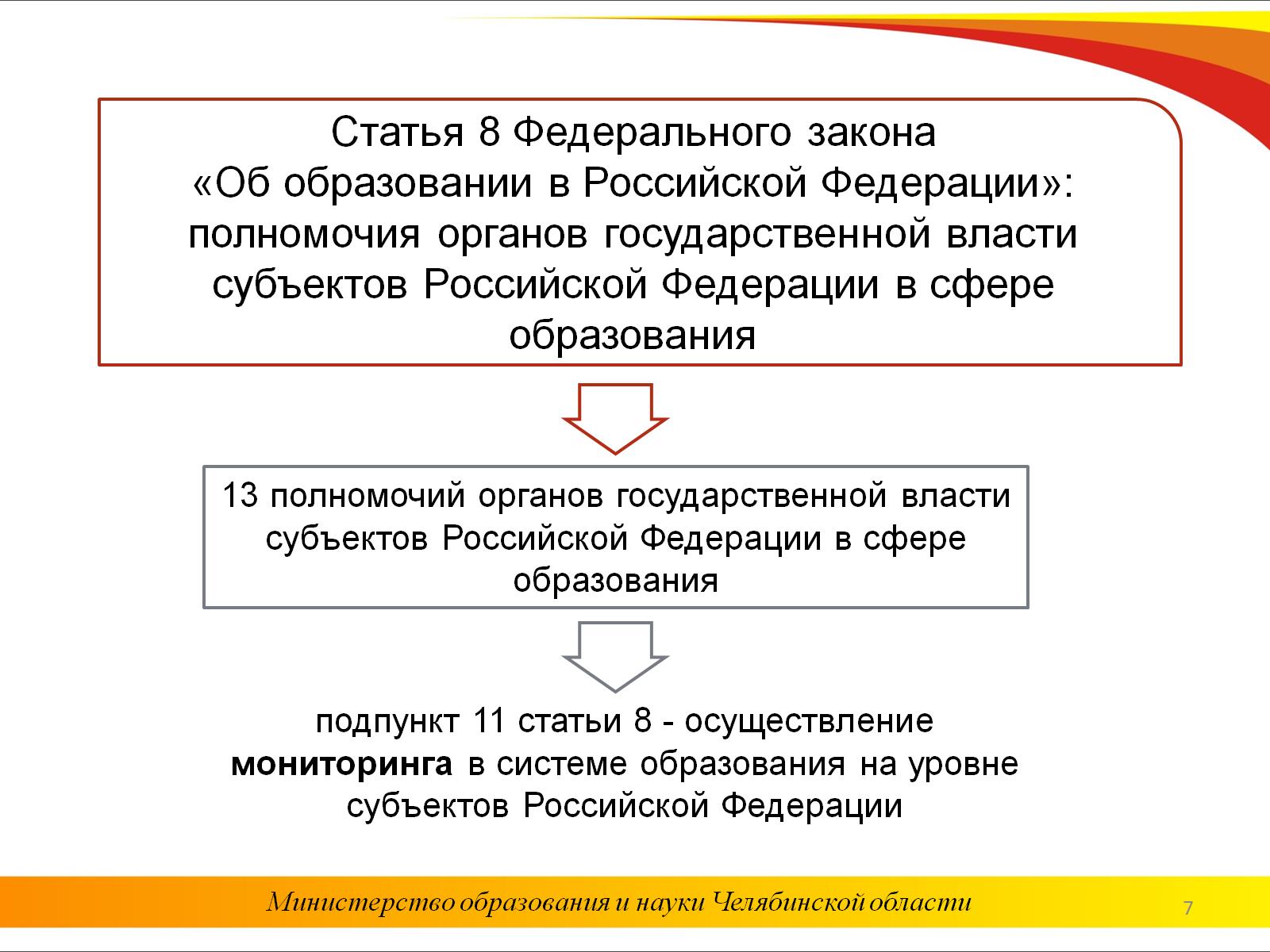 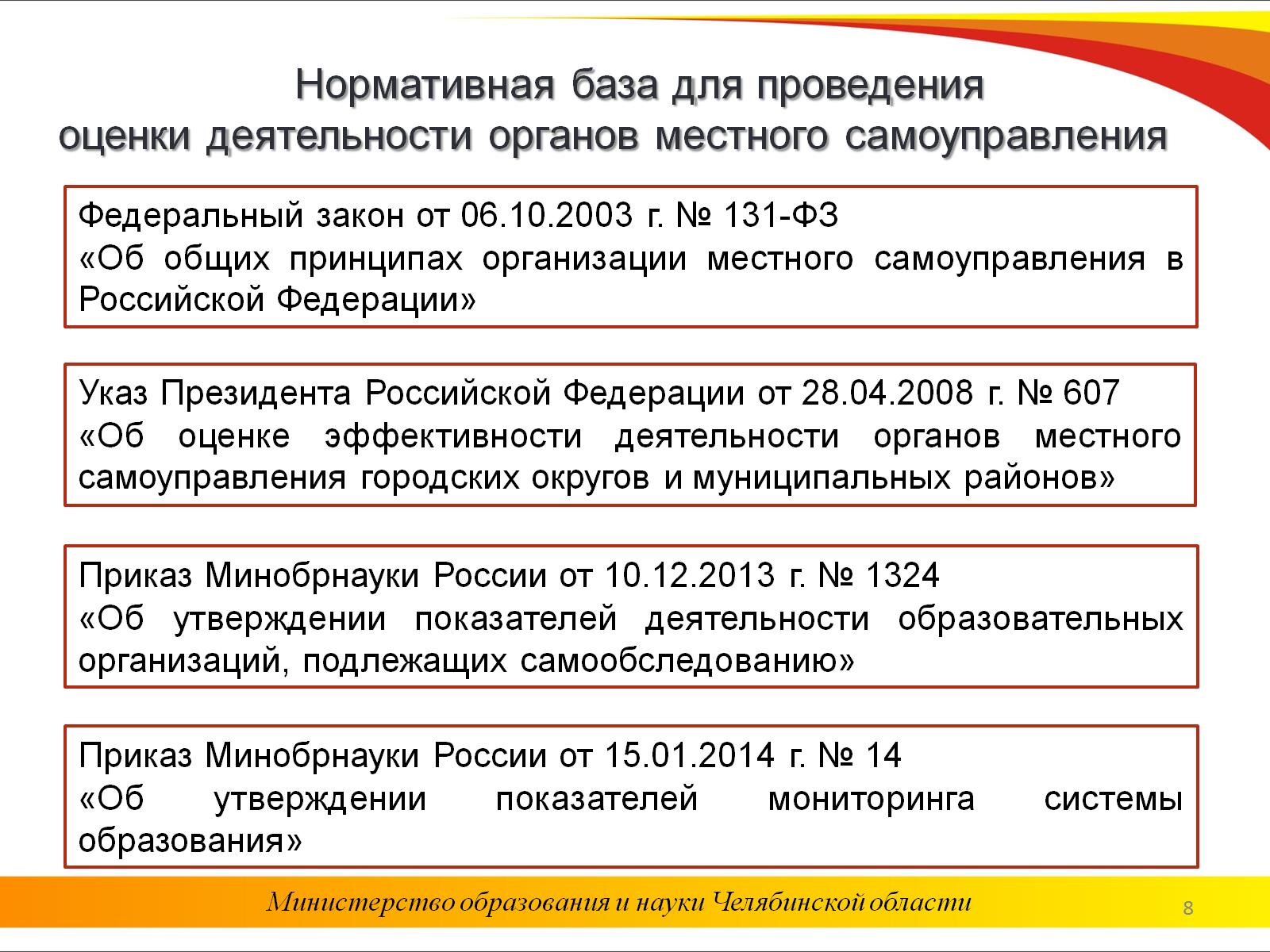 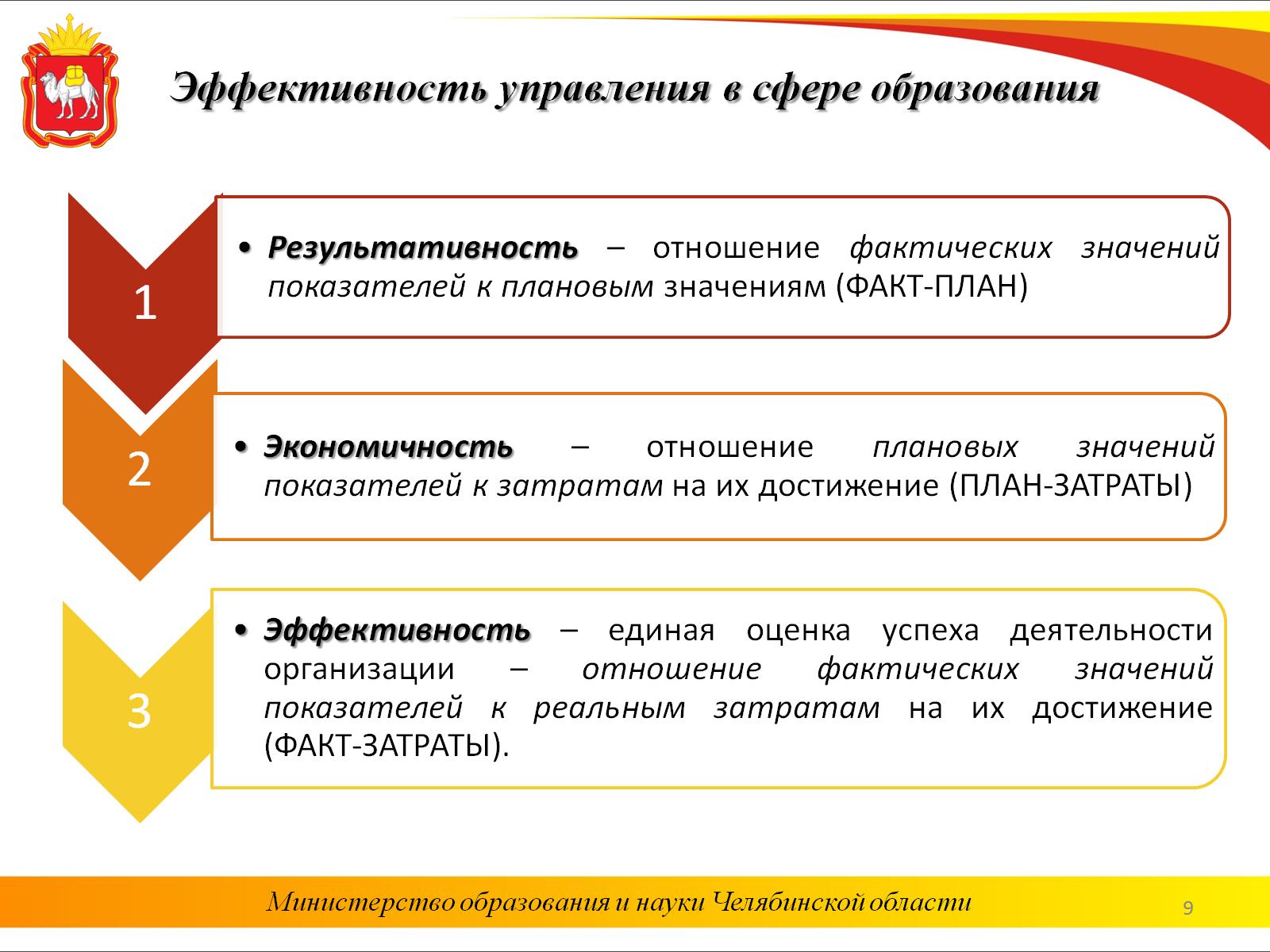 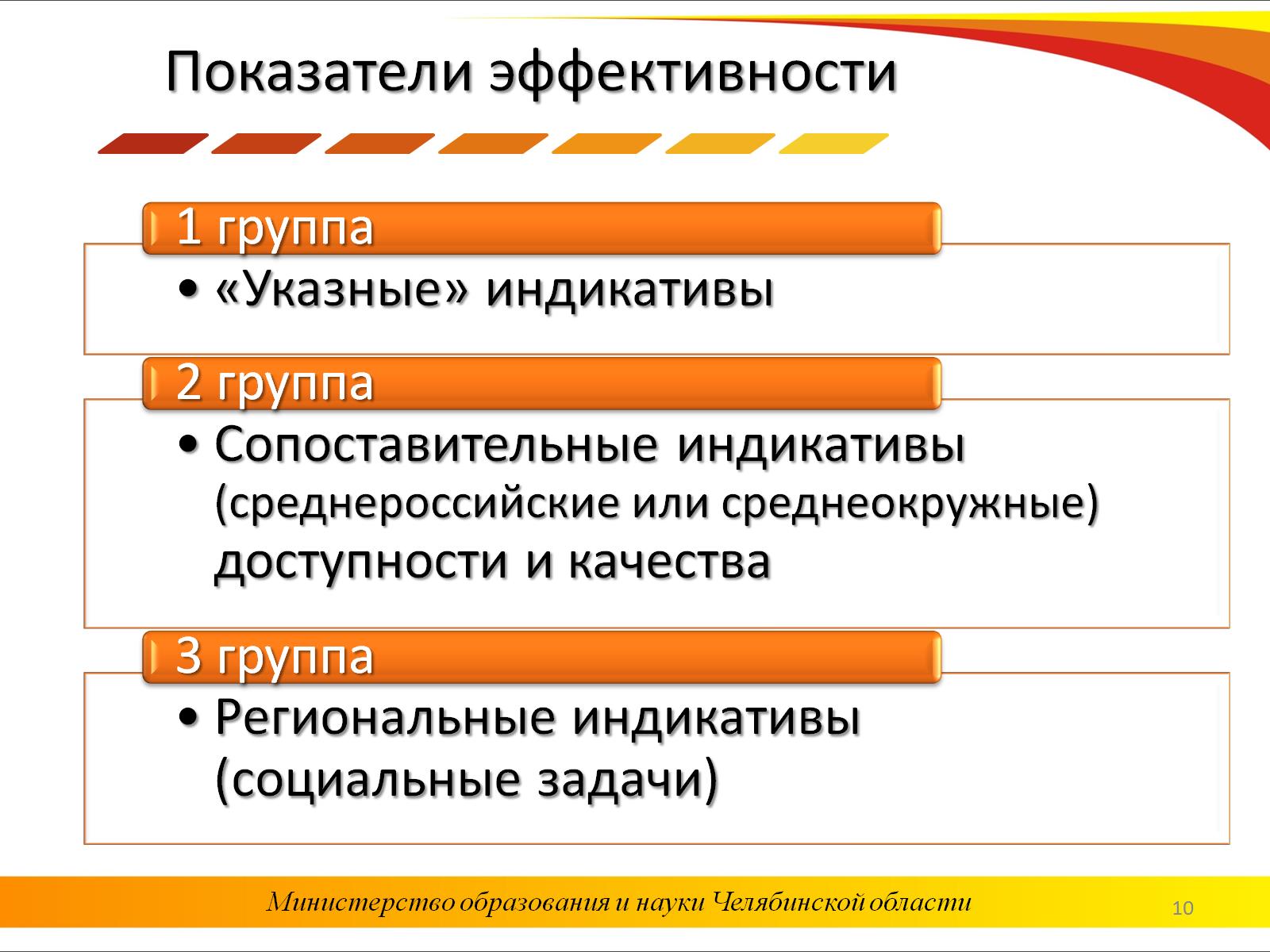 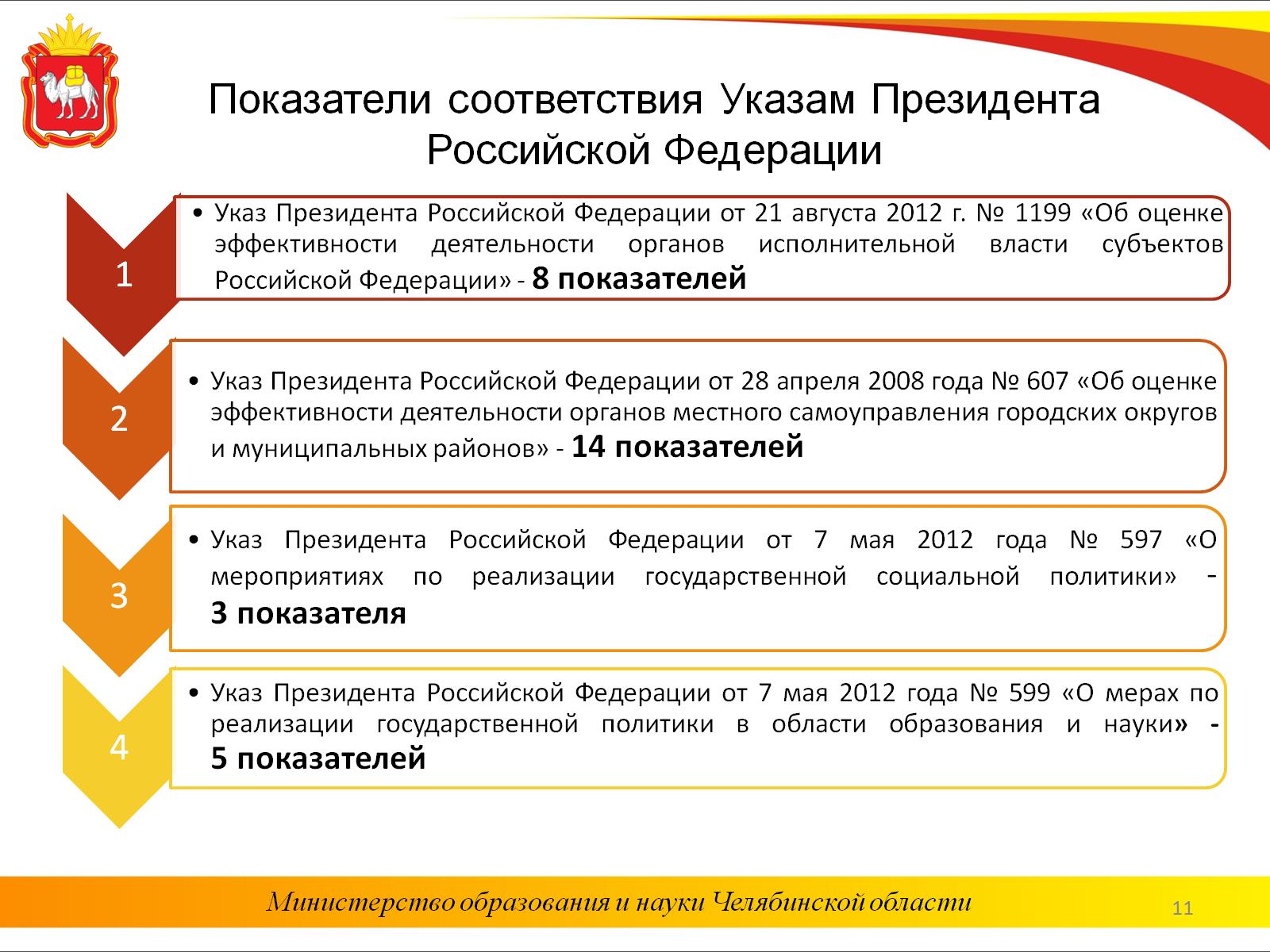 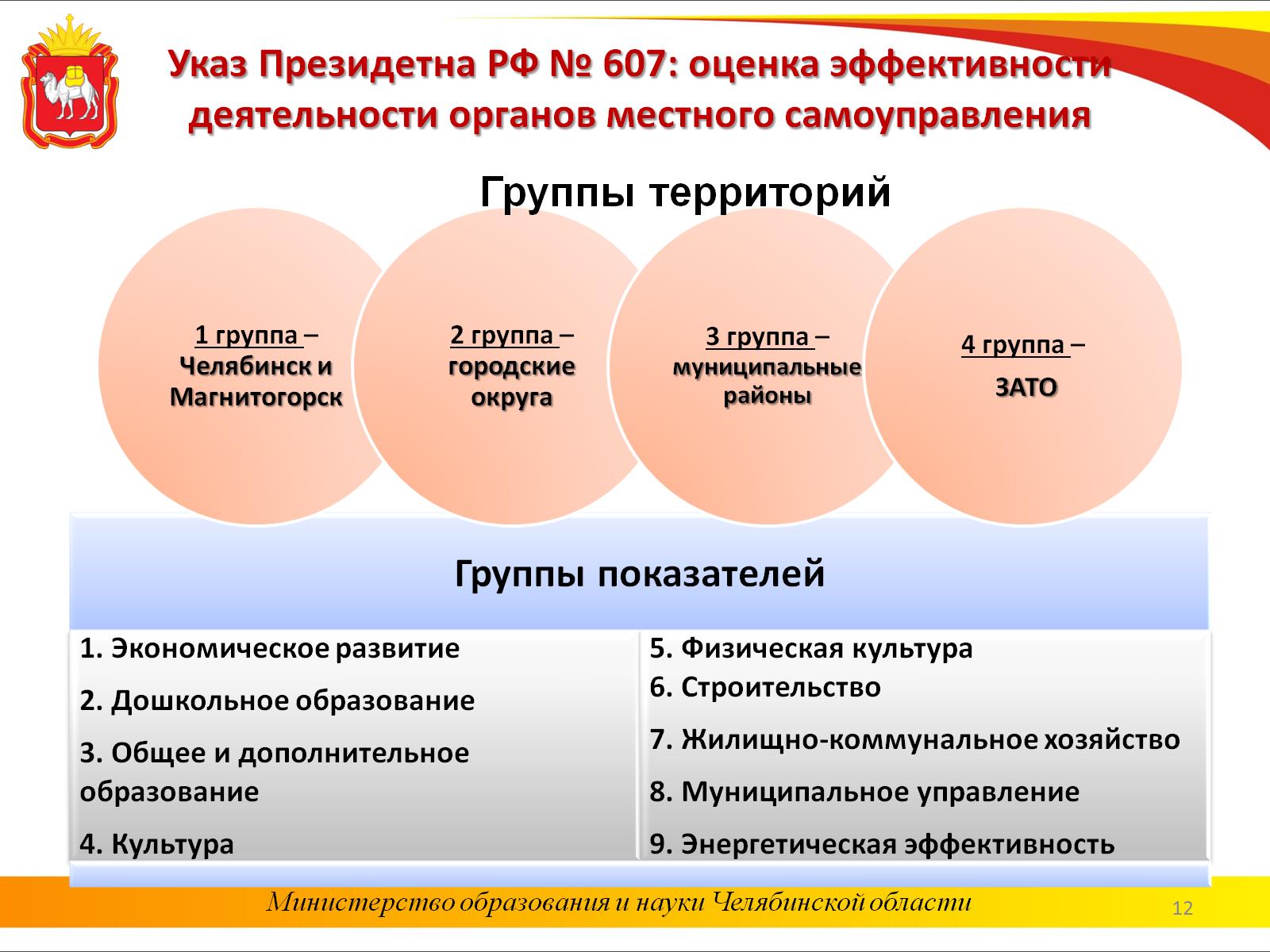 Указ Президетна РФ № 607: оценка эффективности деятельности органов местного самоуправления
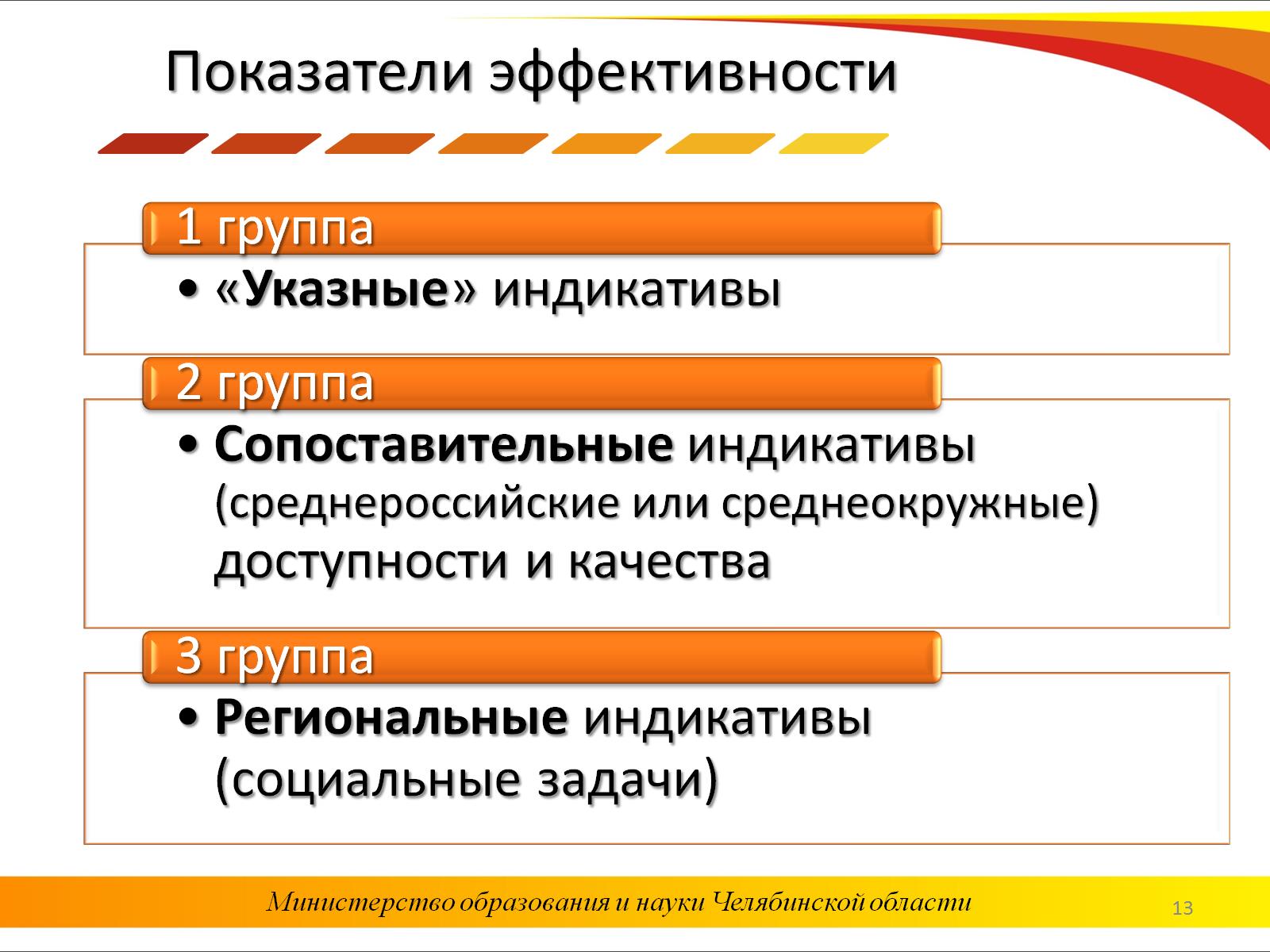 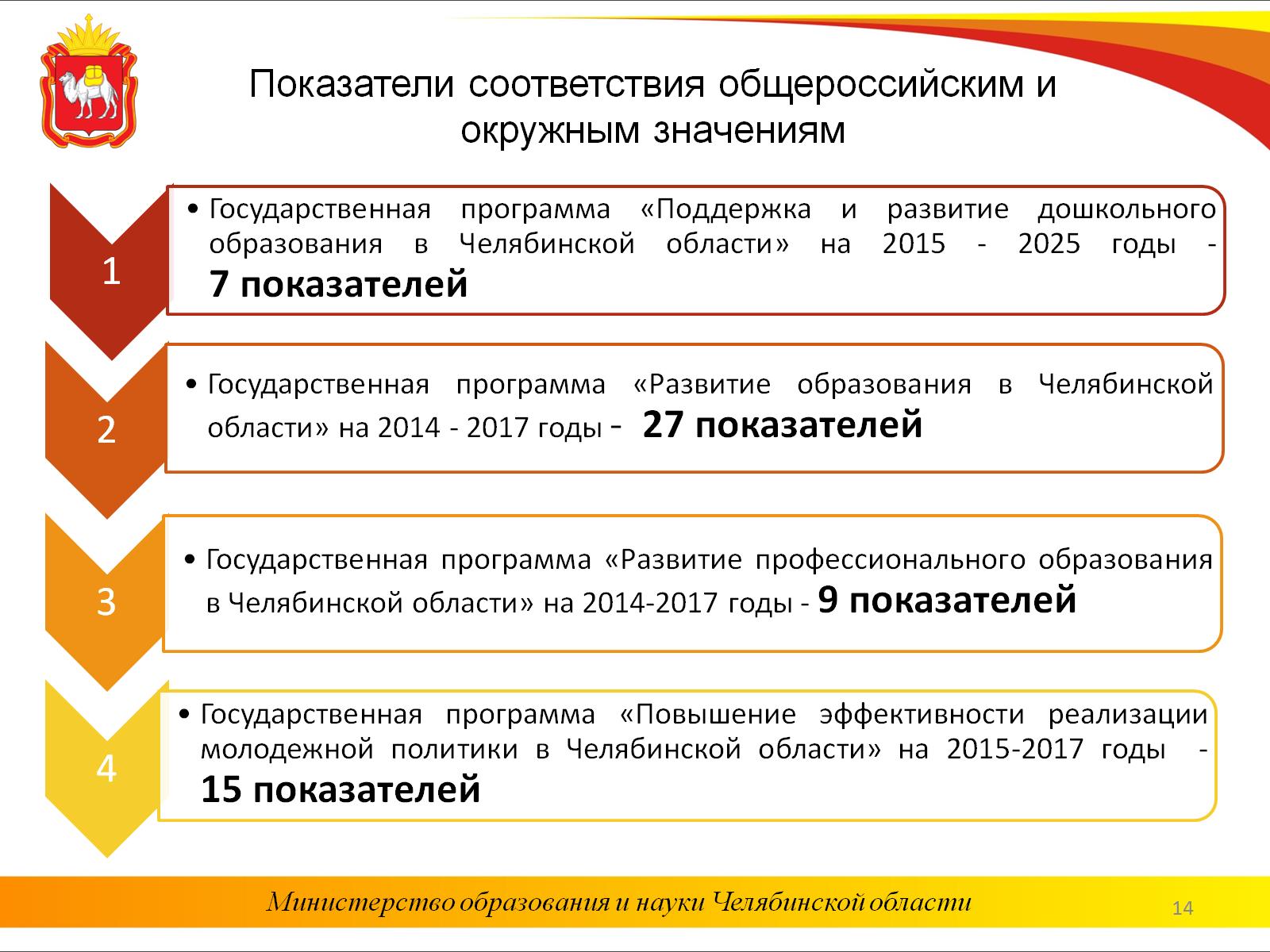 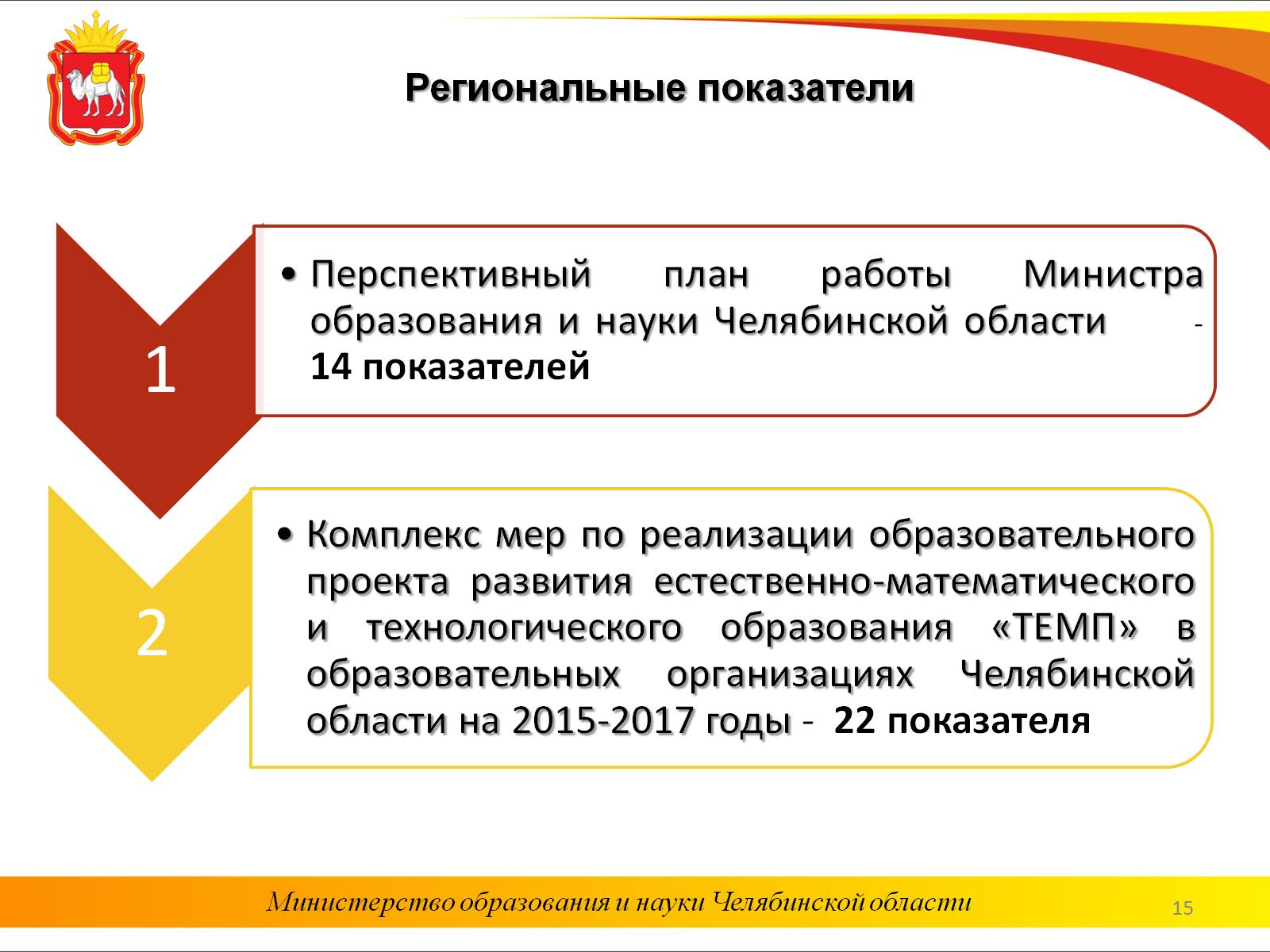 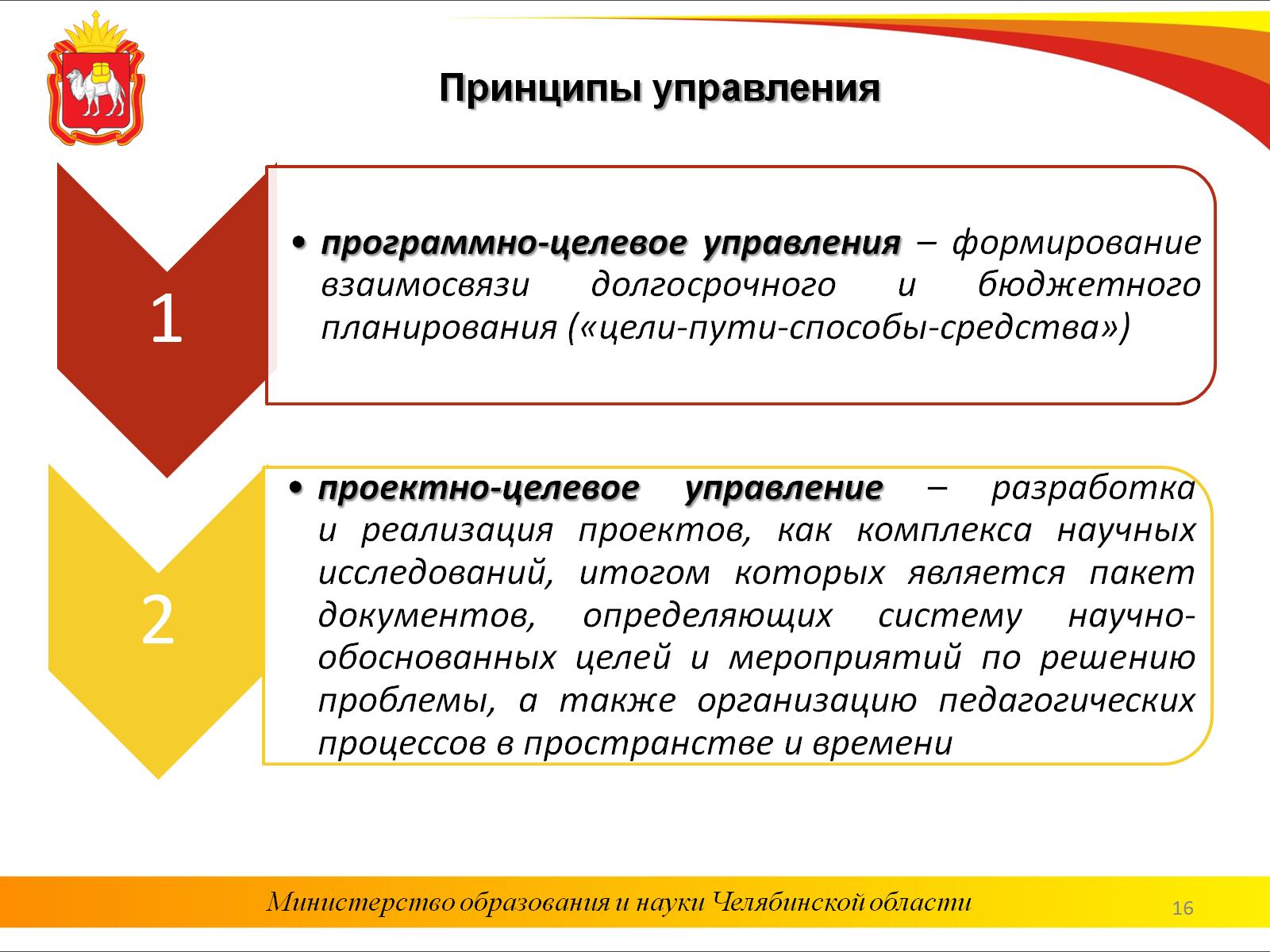 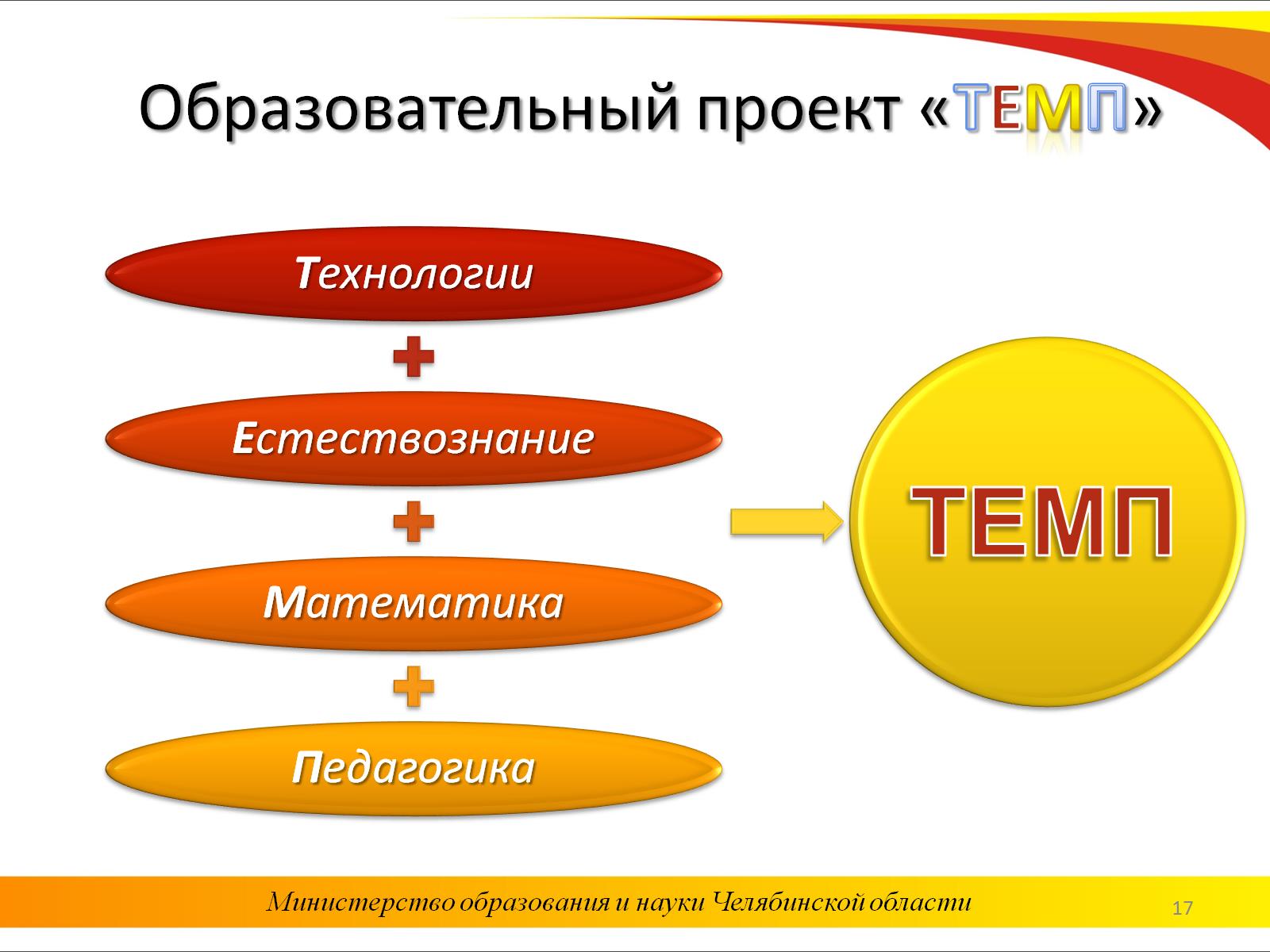 Образовательный проект «ТЕМП»
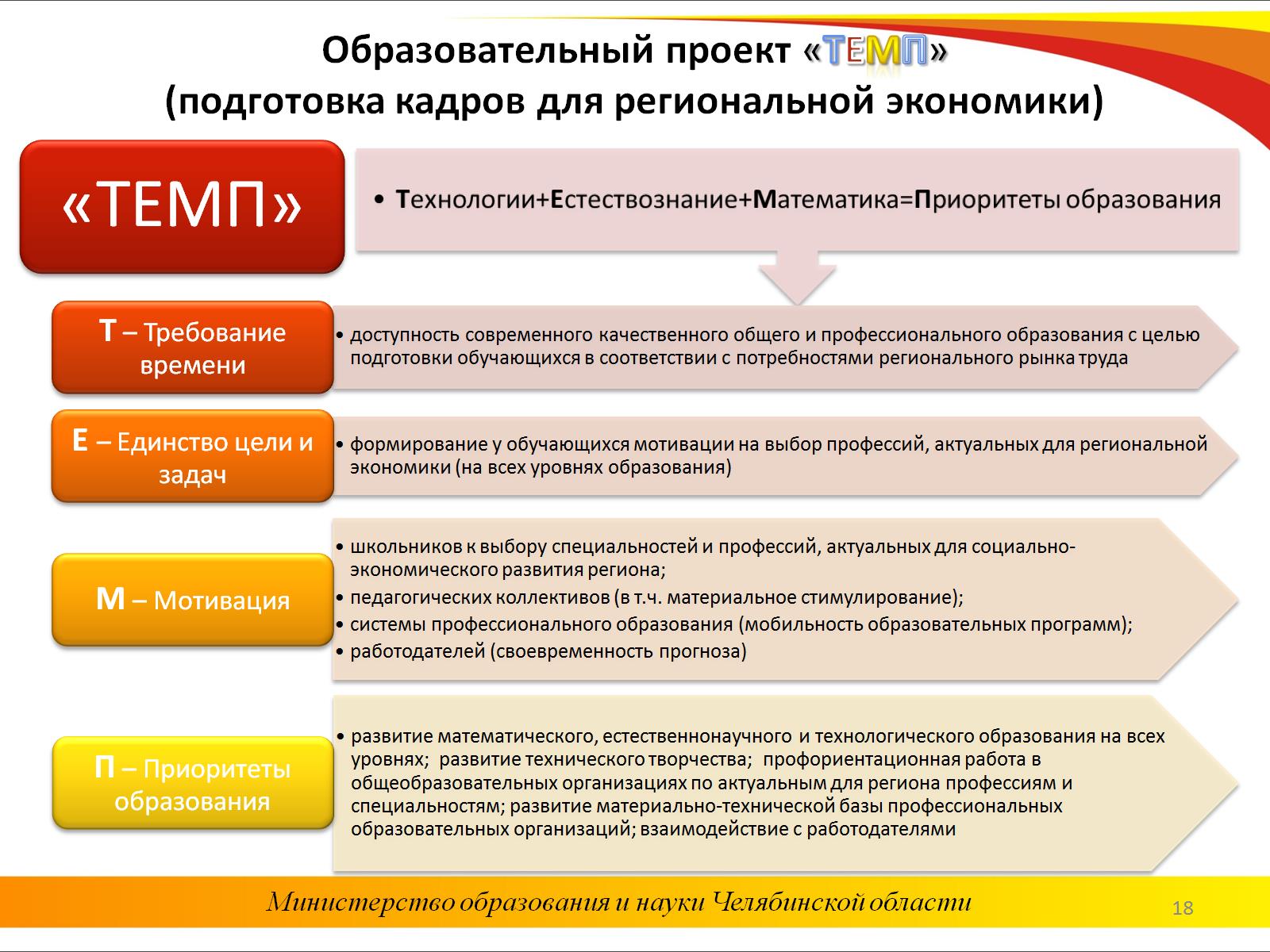 Образовательный проект «ТЕМП»(подготовка кадров для региональной экономики)
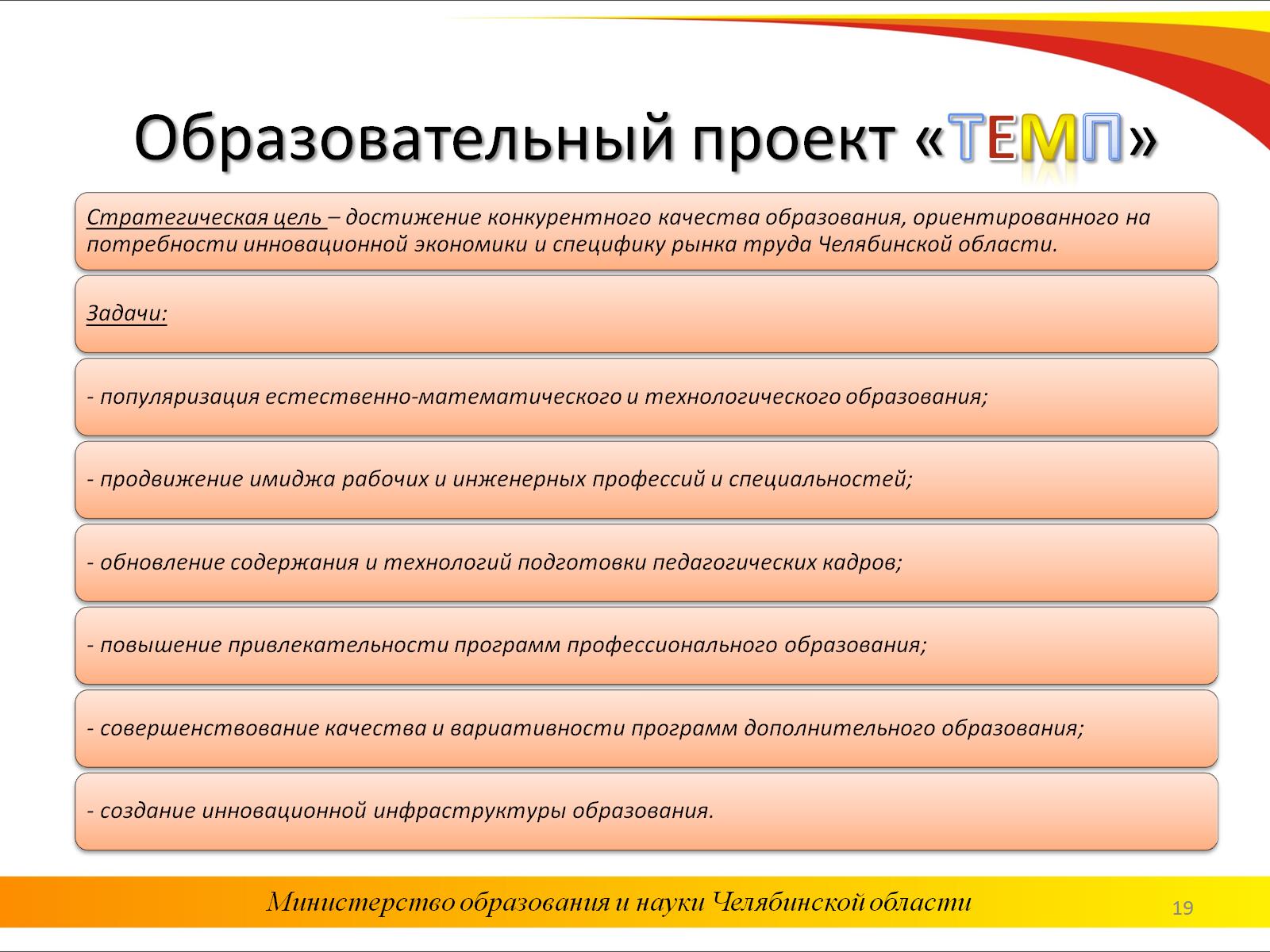 Образовательный проект «ТЕМП»
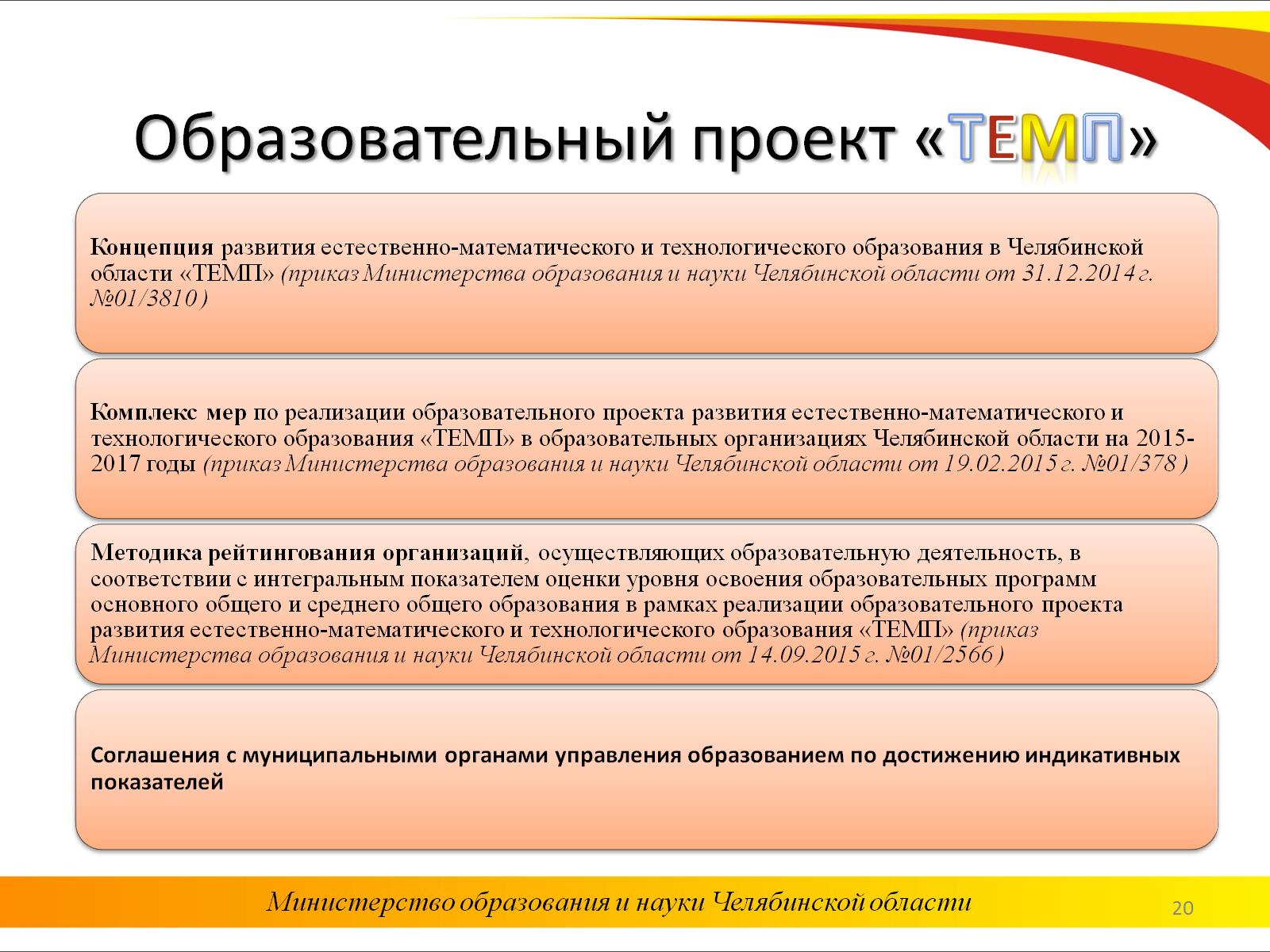 Образовательный проект «ТЕМП»
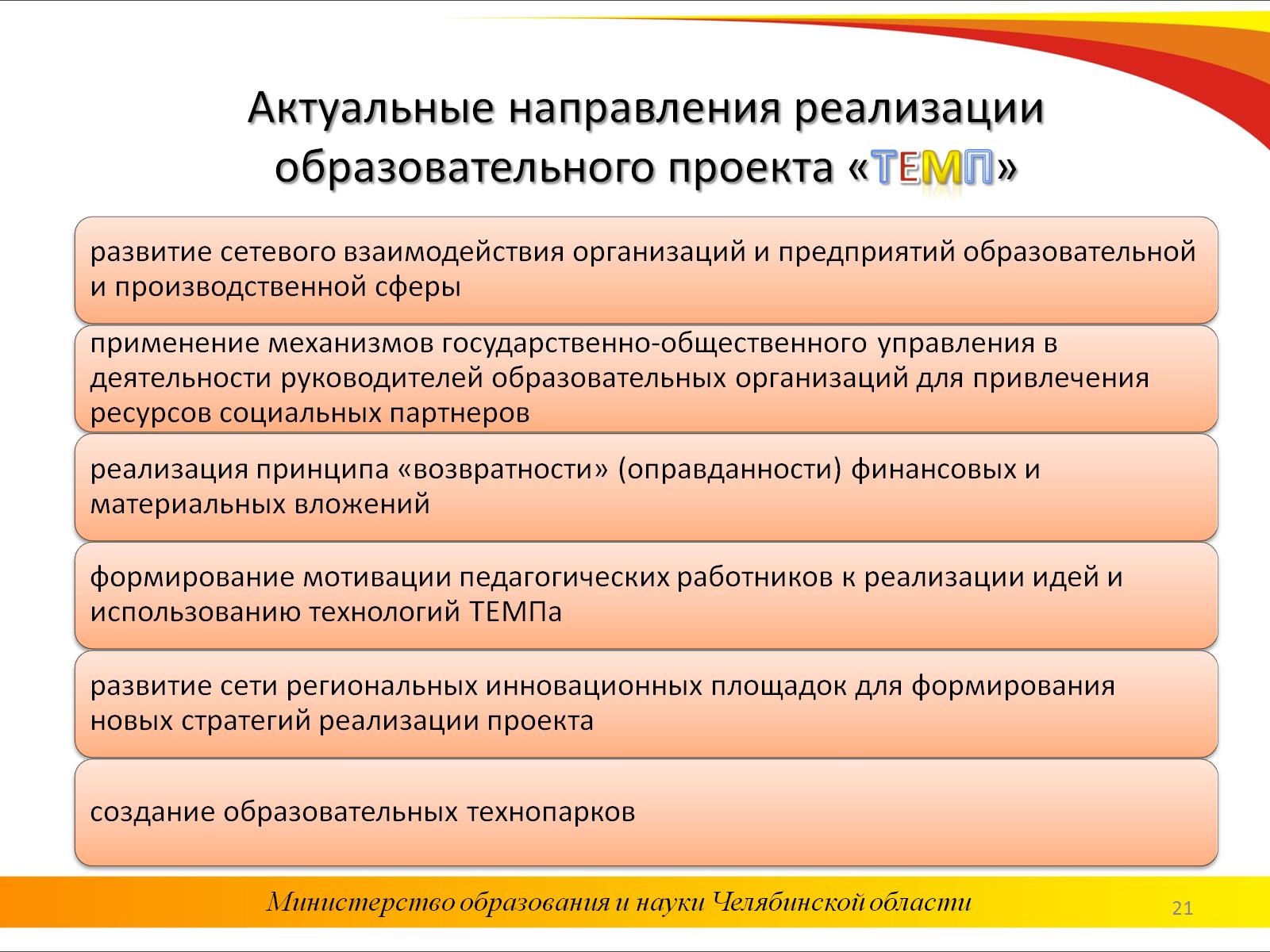 Актуальные направления реализации образовательного проекта «ТЕМП»
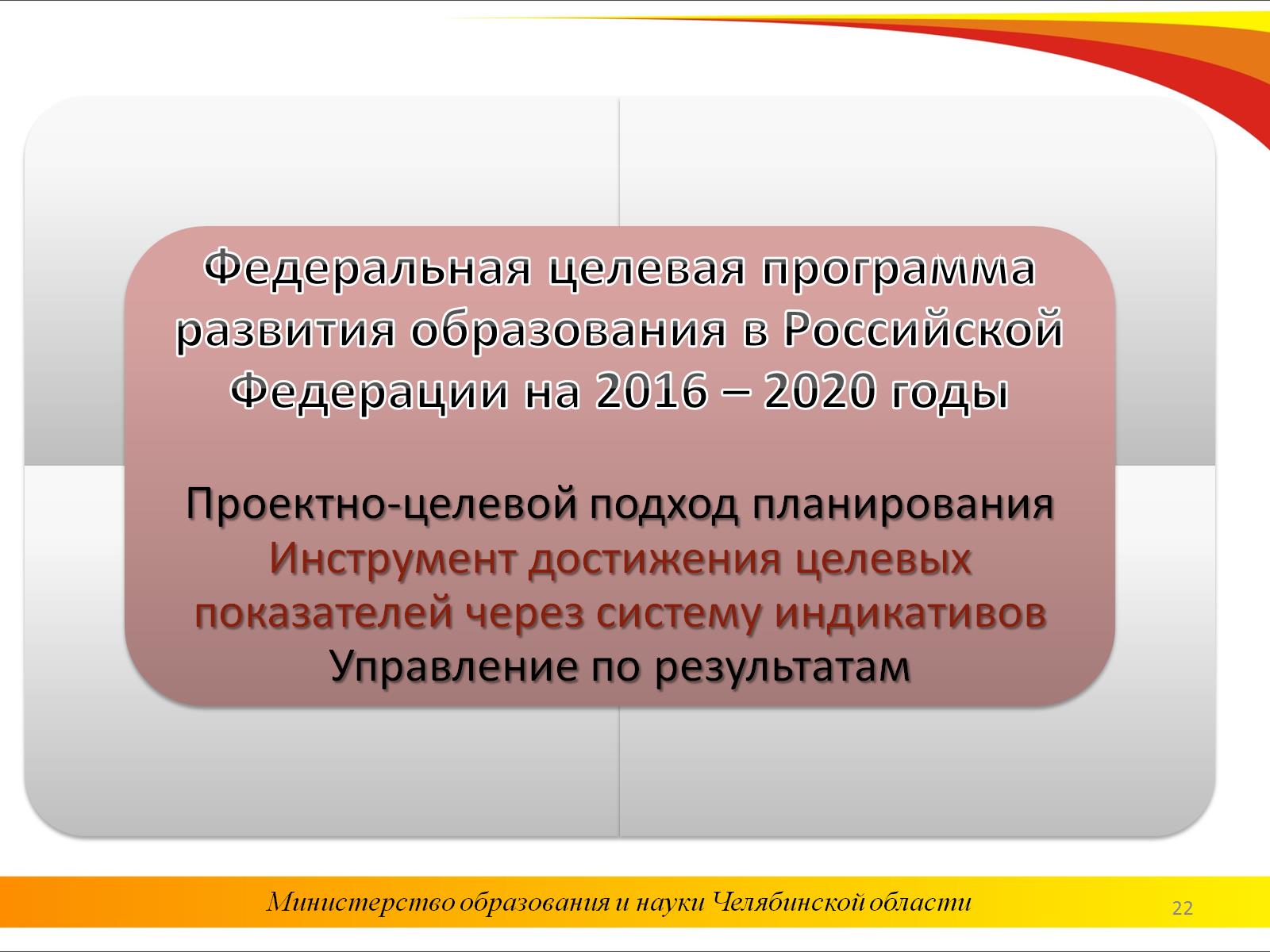 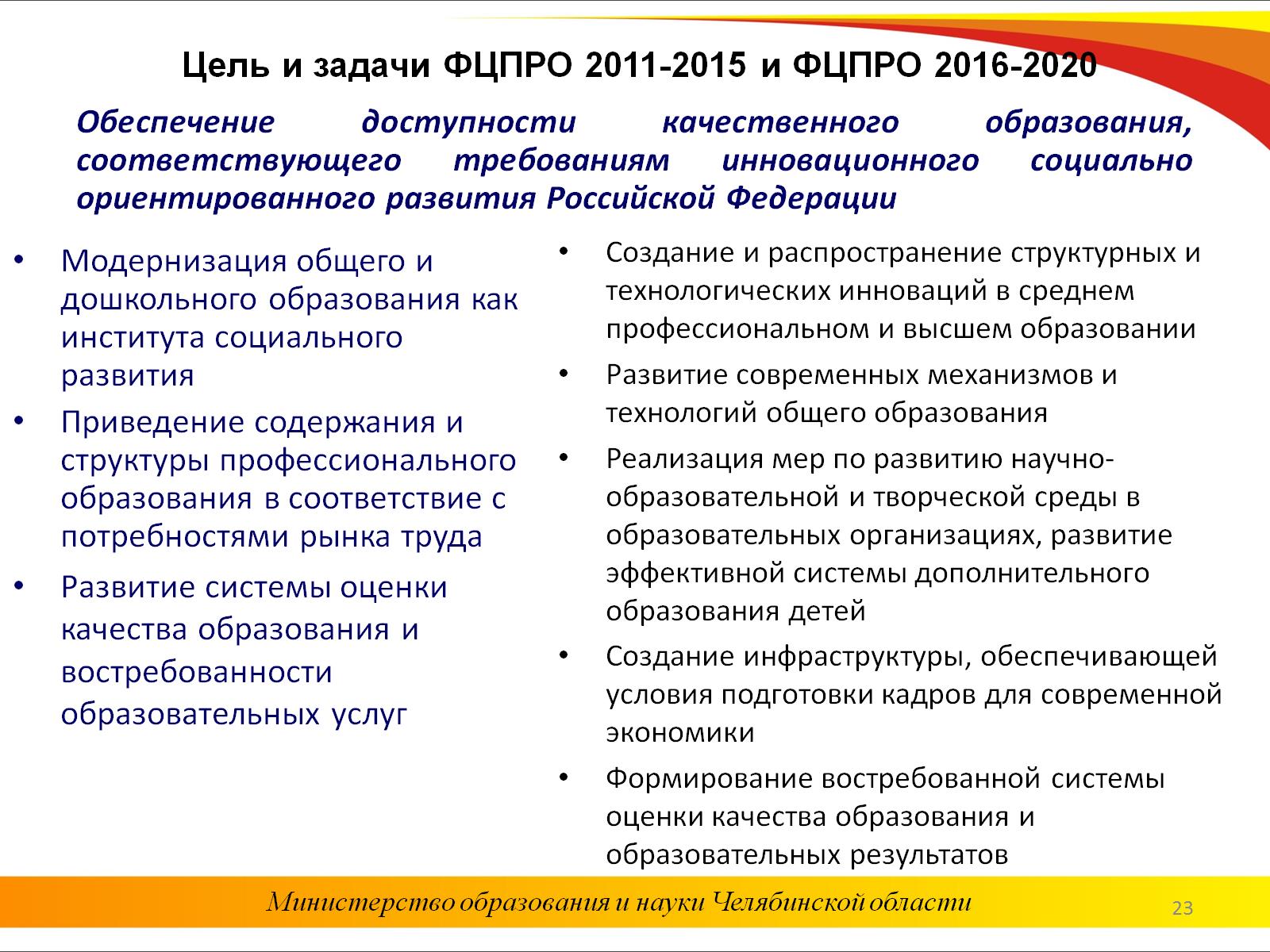 Обеспечение доступности качественного образования, соответствующего требованиям инновационного социально ориентированного развития Российской Федерации
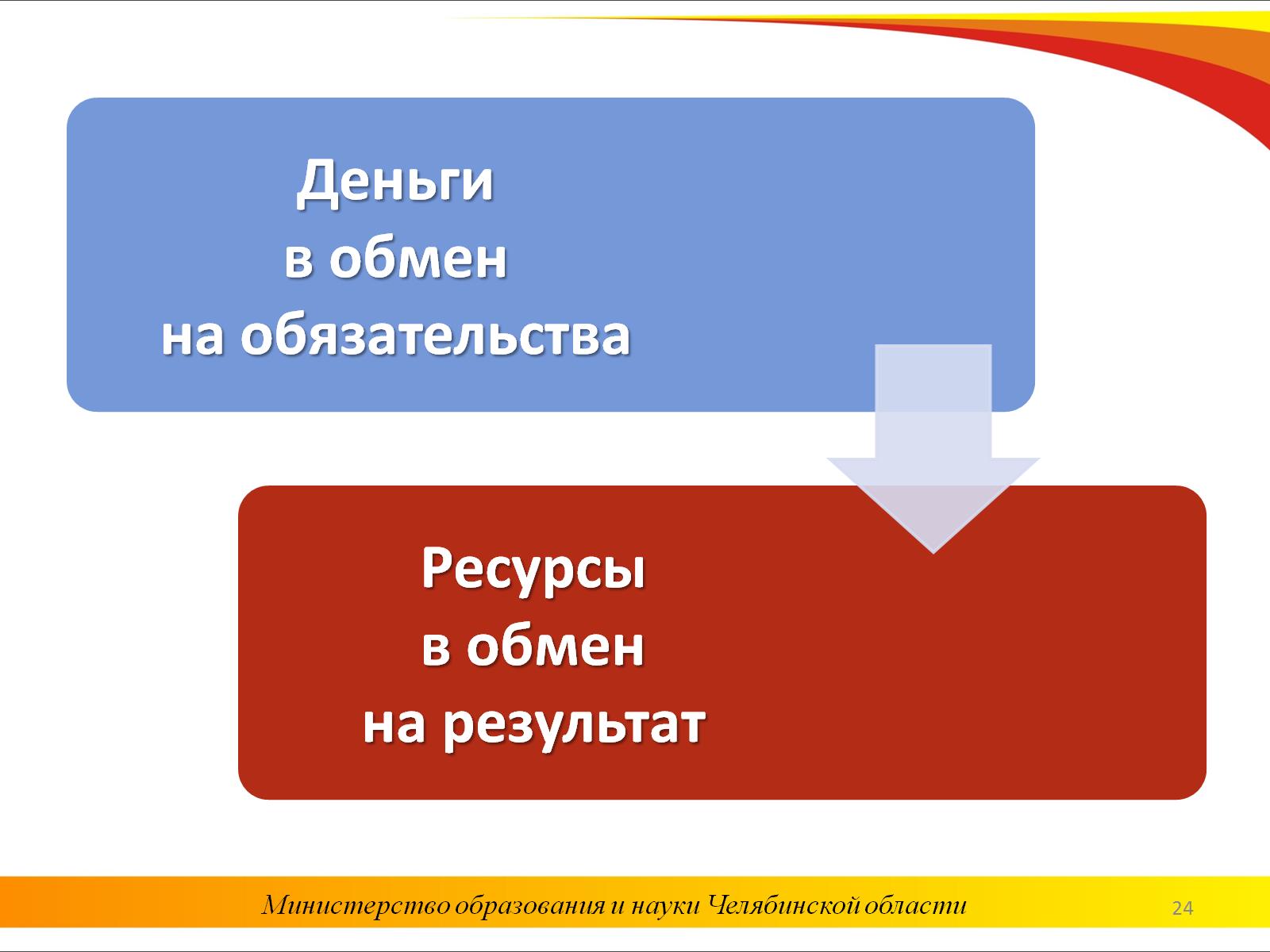 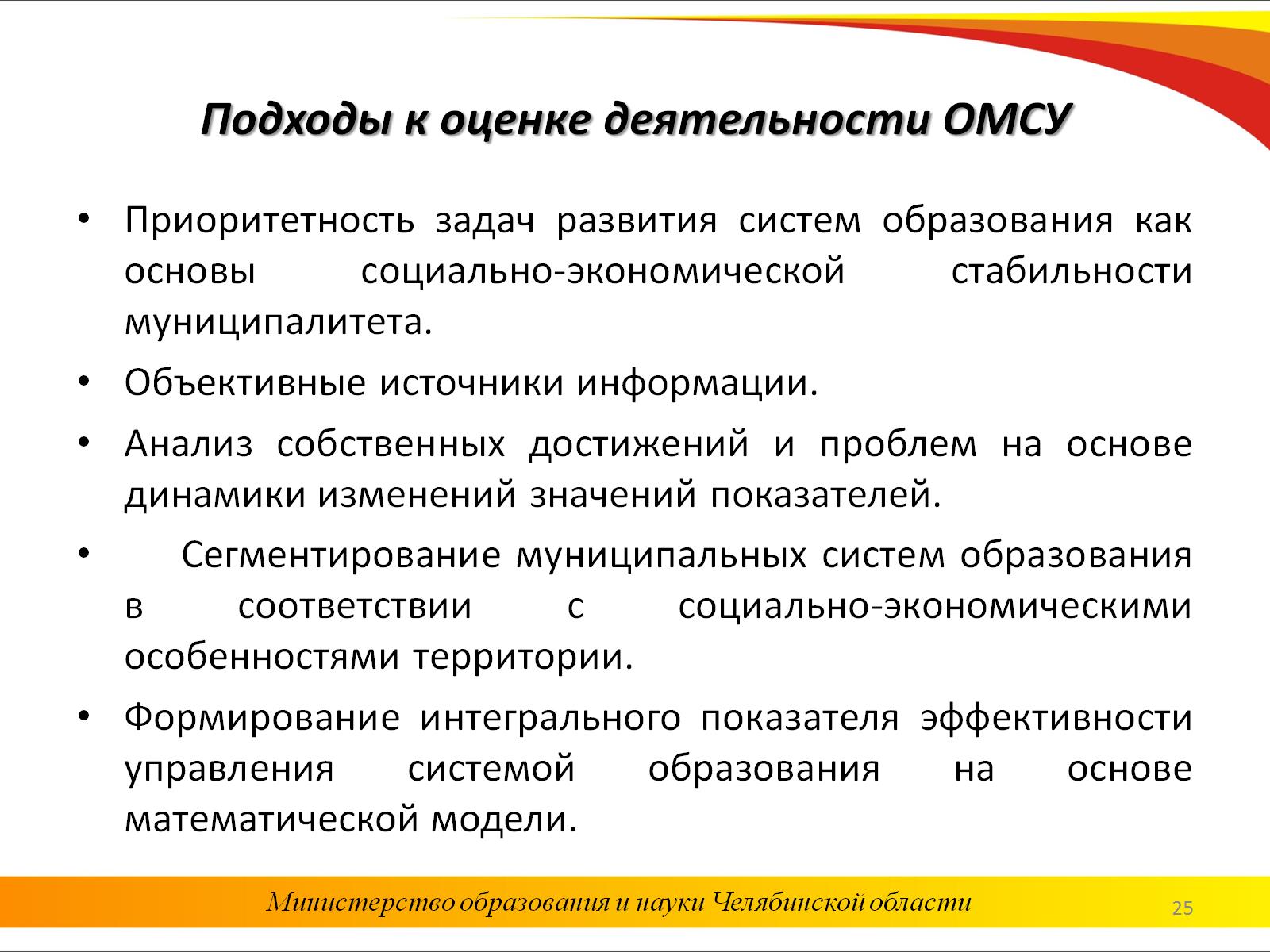 Подходы к оценке деятельности ОМСУ
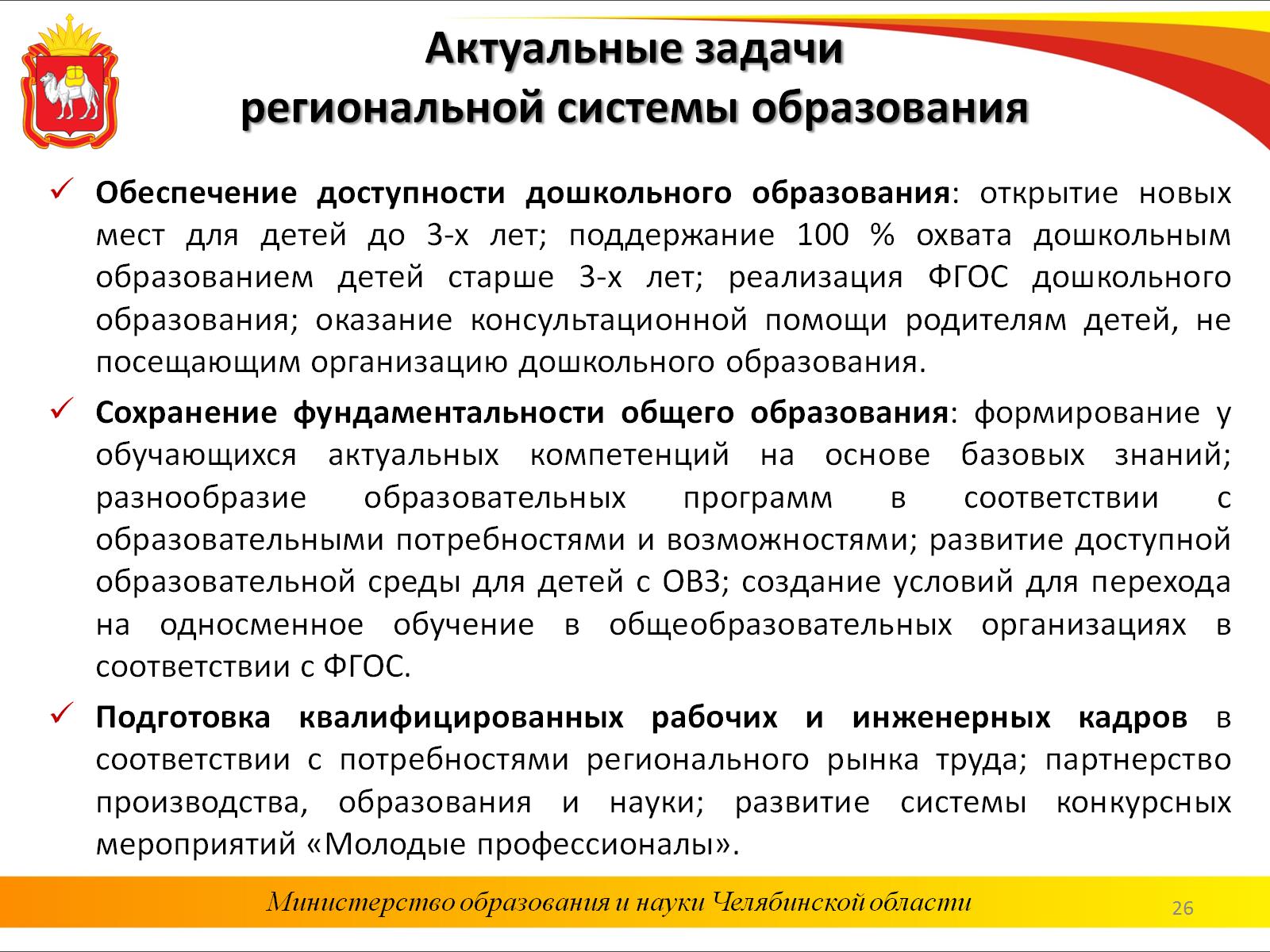 Актуальные задачи региональной системы образования
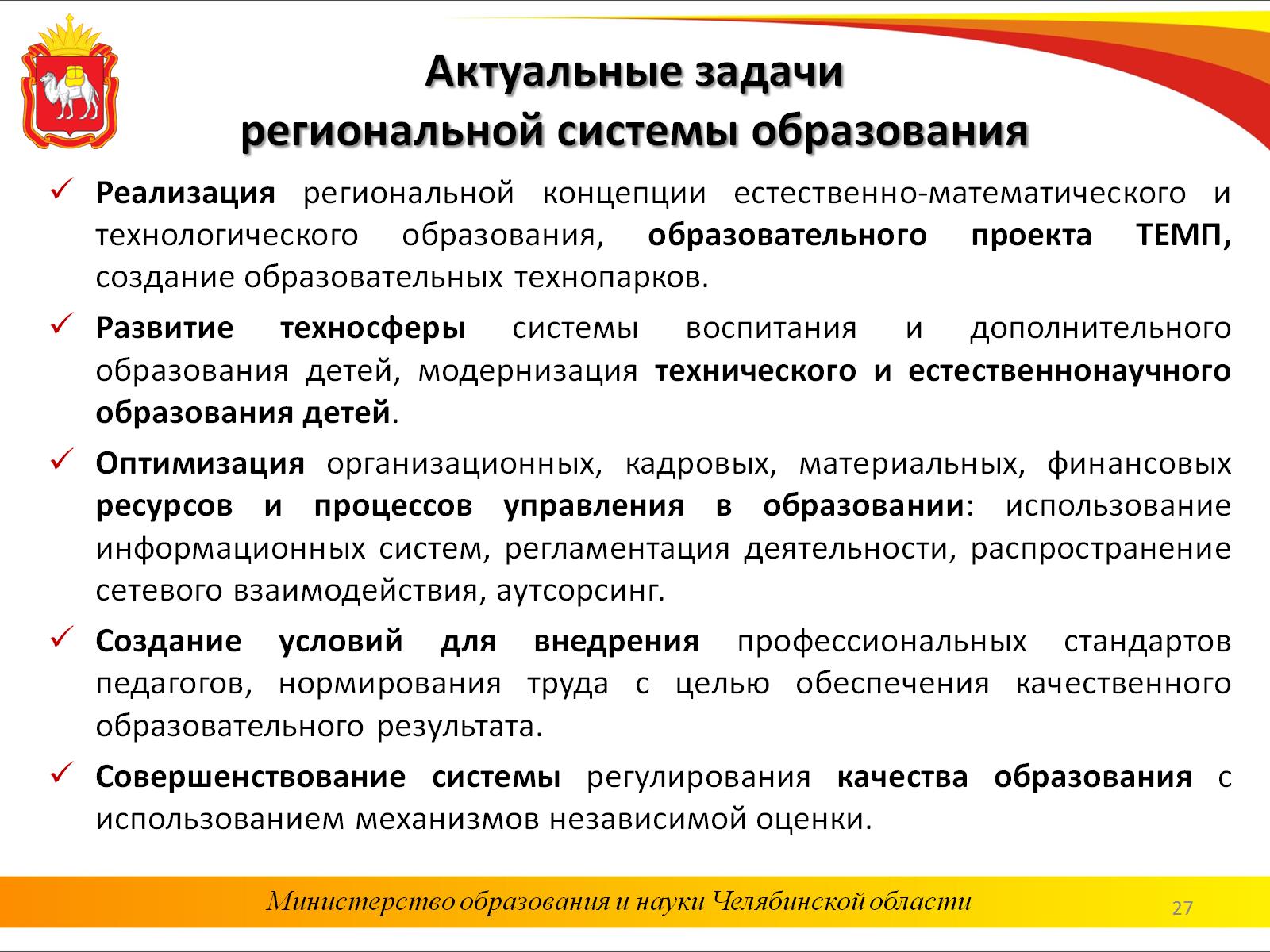 Актуальные задачи региональной системы образования
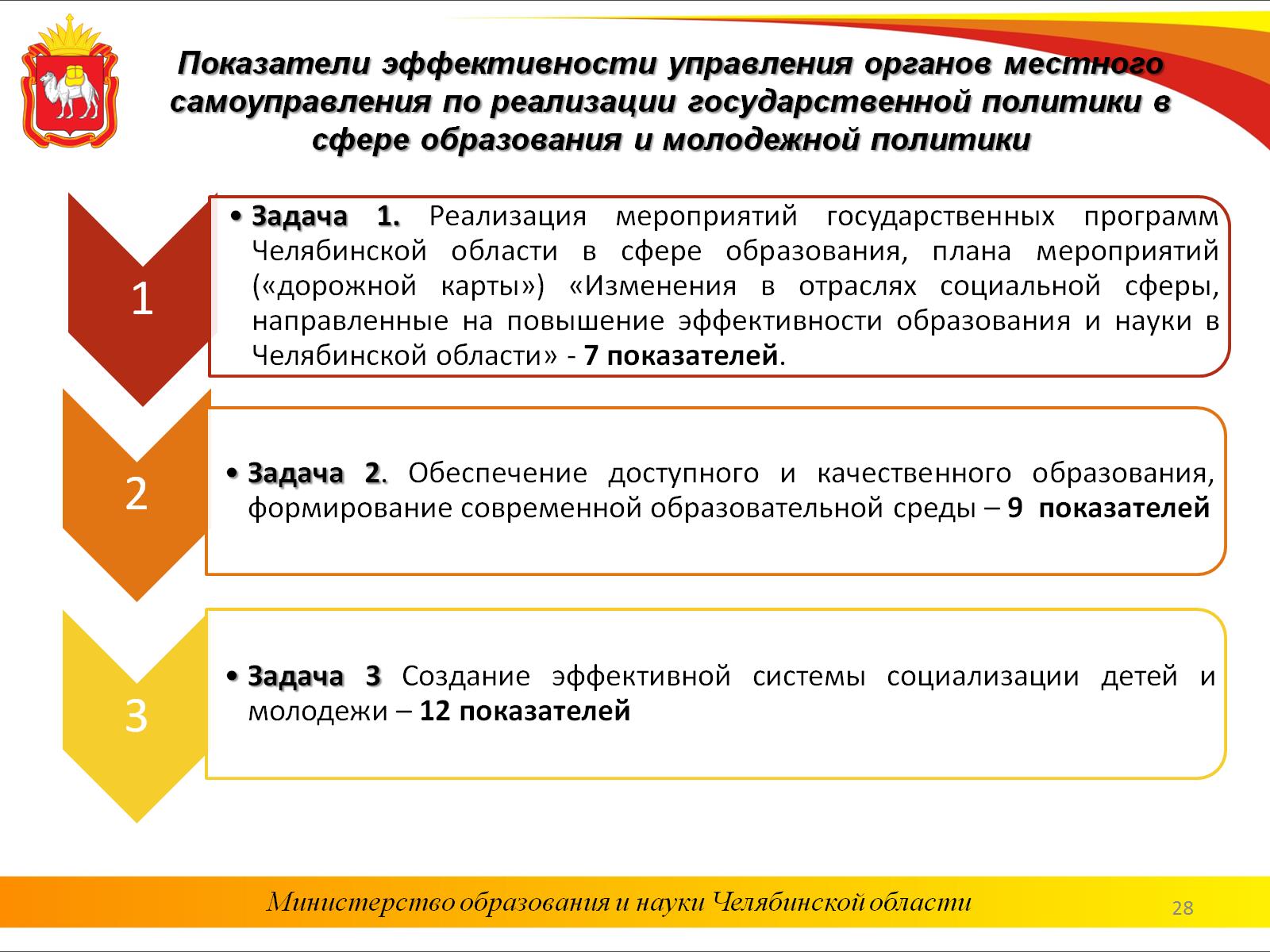 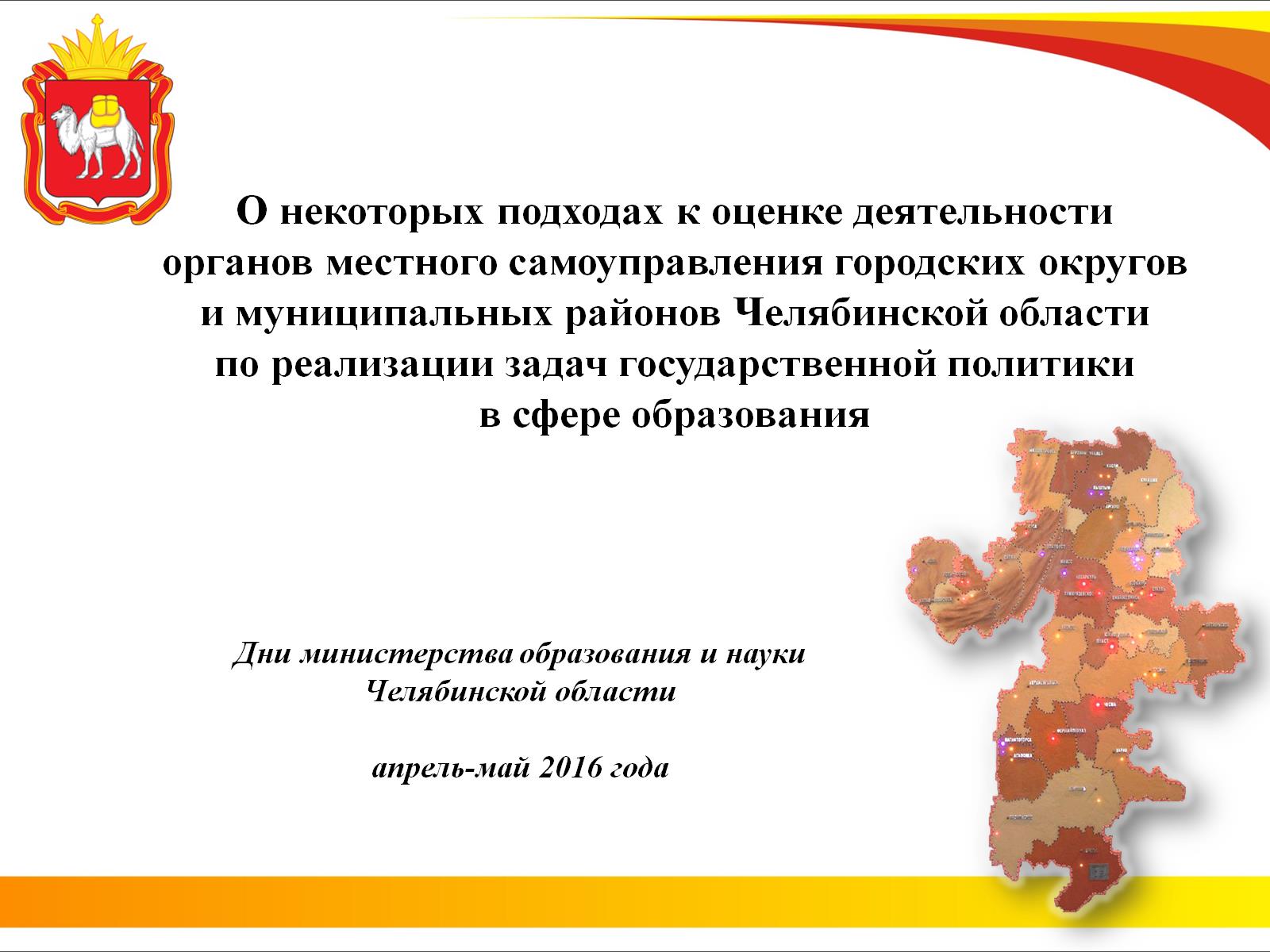